Practical Ravioli – fresh pasta
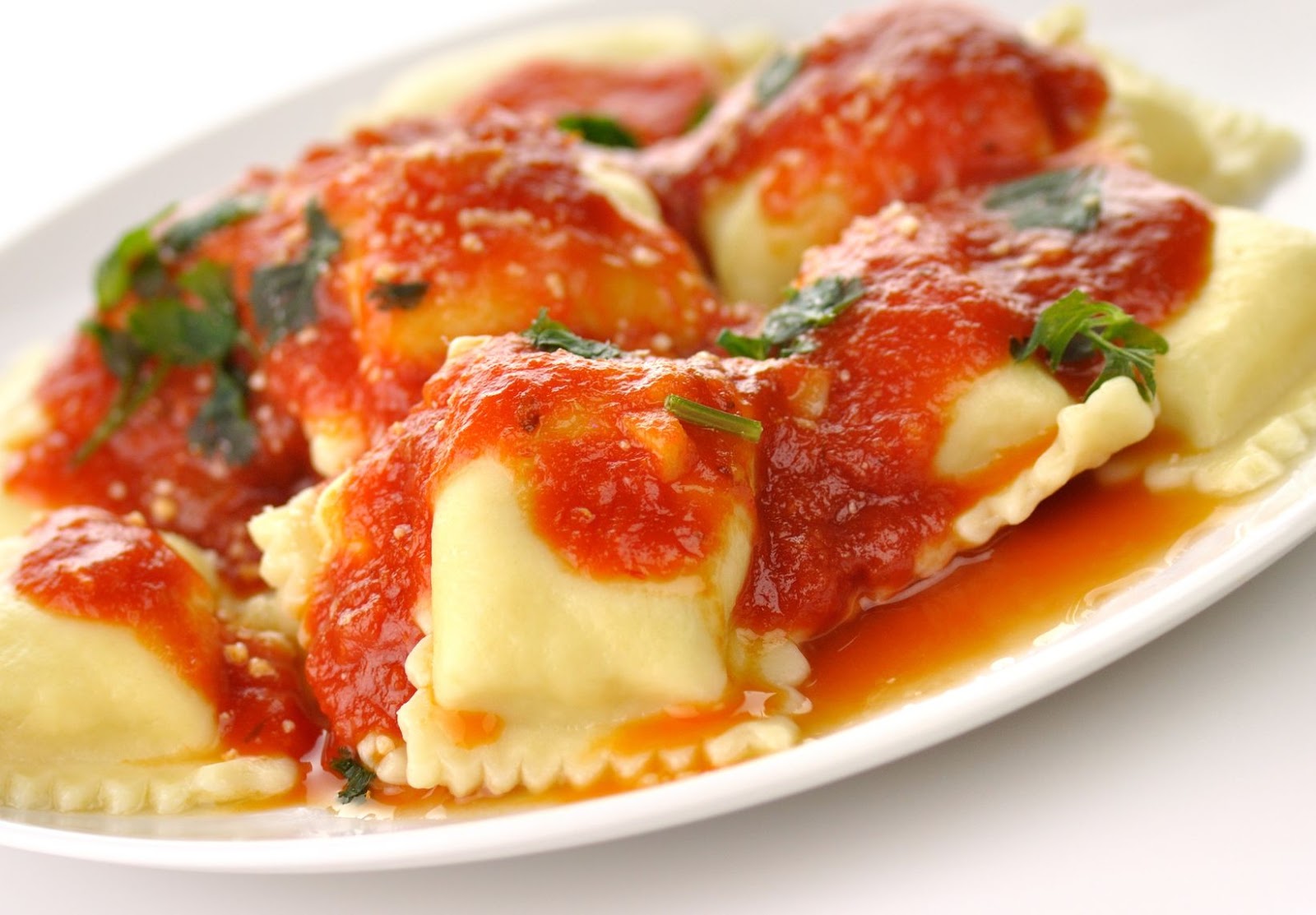 Food Preparation & Nutrition - Cereals
Once you have finished cooking and I have checked your utensils, please get out text books and answer  the following questions (you must write the questions out first):

Draw a wheat grain and label the parts.

What are cereals – give examples of three cereals grown and processed in the UK.

What is a staple food? Explain the importance of a staple off in a developing country.

List the key nutrients found in cereals.

Name two diseases that eating whole grains may help to reduce.